Alabama Credit Union Administration
Southeast Leadership Development Conference
November 6, 2014
Destin, Florida
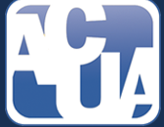 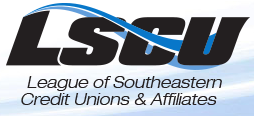 Observations- First 129 Days
Credit Unions are customer focused
Members are extremely loyal to their credit union
Volunteer Boards spend a great deal of time in the credit unions
Tenure of employees and board members 
Relationship between the credit unions and regulators
Examination Focus
Corporate Governance
Board, Supervisory Committee and Management
Expertise and Experience 
Training
Execution
Repeat Findings, DORs and Unresolved LUA items
Approximately 10% of the State’s Credit Unions are in Troubled Status
Agency Focus
Understanding the big picture, especially corporate governance
Addressing the “disease” and not just “symptoms”
Ensuring the examiners have the training and expertise needed to perform at a high level
Need to add to staff
Budget constraints
Alabama Credit Union Act
The Act was amended in April 2014 
Enhanced provision for expulsion of member
Gave ACUA the ability to cancel or invalidate contracts entered into by a credit union under conservatorship
Limits the number of petition signatures required to run for the board or office in a credit union to the lesser of 500 members or 1% of the membership
Code allows for board member compensation in the form of health, life and disability insurance
Allows ACUA to enter into agreements with NCUA, FinCen

Opportunities remain to improve the Act both for Alabama’s state chartered credit unions and for the ACUA
Alabama Credit Union ActProposed Revisions
Opportunities to increase competitiveness of Alabama’s state chartered credit unions
Administrative orders, confidentiality and due process
Alabama Credit Union Act Proposed Revisions
Allow credit unions to purchase loans from financial institutions provided a purchased loan is of the nature and type that the credit union could have originated
Allow State Chartered Credit Unions to compensate directors
To attract and/or retain board and committee members with the requisite expertise to oversee the operation and strategic direction of the credit union
Director and committee member compensation must be tied to participation and attendance at board or committee meetings
Compensation of directors and committee members must be disclosed in the annual report of the credit union
Director and committee member compensation should be commensurate with the size and complexity of the credit union
Alabama Credit Union Act Proposed Revisions
Compensation of directors and committee members, continued...
Compensation of directors and committee members should be adjusted or suspended if net worth of the credit union or profitability of the credit union does not support payment of directors and committee members
Compensation may be in the form of cash or benefits commensurate with benefits provided to employees of the credit union such as reasonable health, life, accident and similar insurance protection
Alabama Credit Union Act Proposed Revisions
Compensation of directors and committee members, continued…
Directors, officers, and committee members may be reimbursed for necessary expenses incidental to the performance of the official business of the credit union 
Liability and indemnification of officers, directors, and members of the governing body of a credit union shall be the same as provided for a qualified entity in Title 10A, the Alabama Business and Nonprofit Entity Code; provided, however, that a credit union may not indemnify officers, directors, and members of the governing body of a credit union against actions brought in connection with willful violations of this Title
Alabama Credit Union Act Proposed Revisions
Allow state chartered credit unions to merge banks into the credit unions and allow credit unions to merge into banks
Allow the Administrator to authorize a merger if an credit union is insolvent or is in danger of insolvency without regard to other provisions of the law
Investigatory and enforcement powers added to ACUA
Currently, ACUA reports possibility of illegal acts to district attorneys for reporting to a Grand jury in the respective counties
New law would allow limited investigatory authority such as interviewing under oath; power to compel testimony and documents during the conduct of an examination
False entry or omission with intent to mislead shall result in civil money penalties or removal from office
Alabama Credit Union Act Proposed Revisions
Move the detailed fee schedule from the law to regulations
Add a safety and soundness condition to the law:  The Administrator may condition the exercise of any power upon terms and conditions intended to ensure safe and sound operation of the credit union in the Administrator’s discretion
Enhance confidentiality provisions to protect examination material from subpoena
Alabama Credit Union ActProposed Revisions
Currently four board members of ACUA are recommended to the Governor for appointment by an organization that no longer exists: The State Credit Union Legislative Forum
Remove the requirement for a majority vote of the ACUA board to issue administrative orders 
ACUA board will serve as the appellate body for credit unions
Questions
Contact Information:
Sarah H. Moore
Administrator, Alabama Credit Union Administration
100 North Union Street
Montgomery, Alabama 36104
334-353-5770
Sarah.moore@acua.alabama.gov